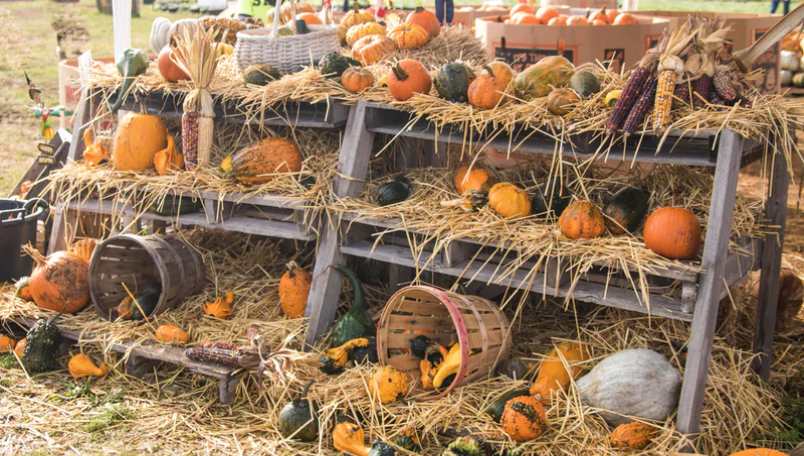 10 Lessons
Reading & Writing 
about 
Figurative Language
Just in time for Thanksgiving Break!
www.languageartsteachers.com
Personification gives human qualities to things that aren’t human.

It makes a THING seem more like a person so we can feel the impact of the writer’s message!
Personification helps us feel, see, or experience something in just the way the writer wants us to. Plus, it’s memorable. We remember things that create images for us.
#1
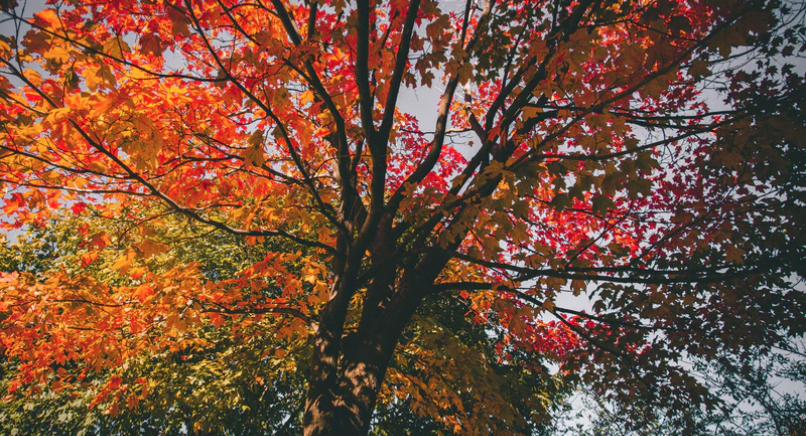 Gratitude makes sense of our past, 
brings peace for today, 
and creates a vision for tomorrow.
— Melodie Beattie
#2
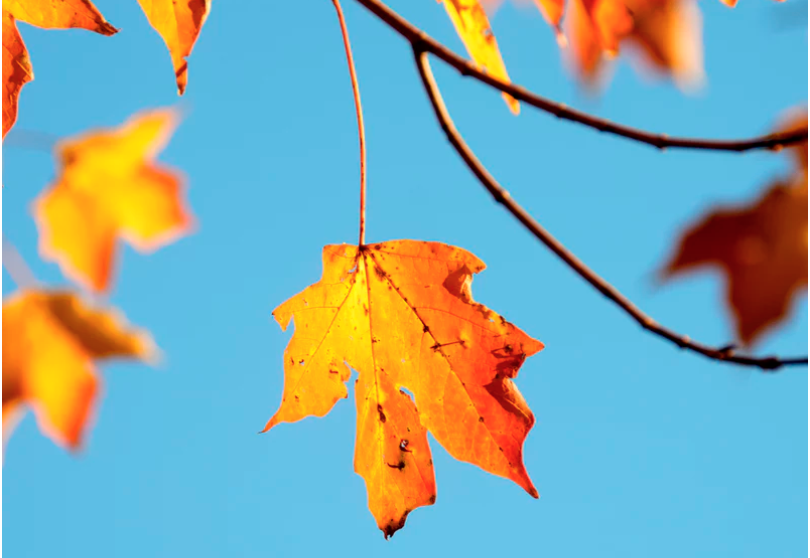 “Let us be grateful to the people who make us happy; they are the gardeners who make our souls blossom.”
— Marcel Proust
Similes compare two unlike things using the words “like” or “as” to show how they’re similar.
#3
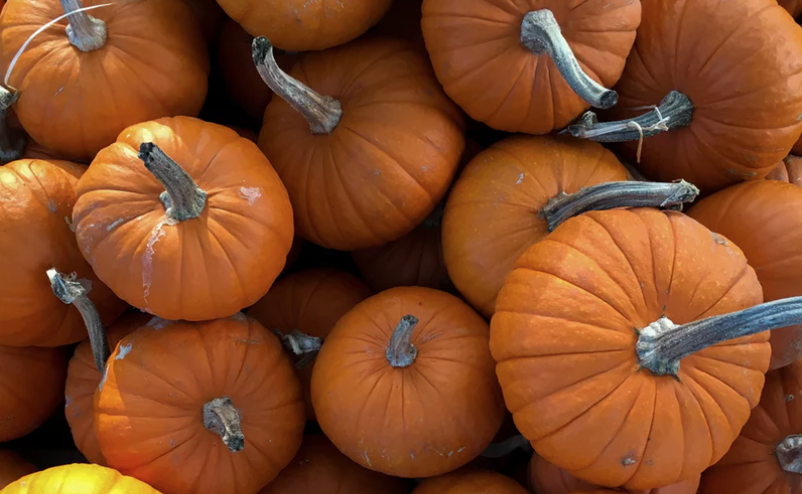 "Feeling gratitude and not expressing it 
is like wrapping a present and not giving it.”
-William Arthur Ward
#4
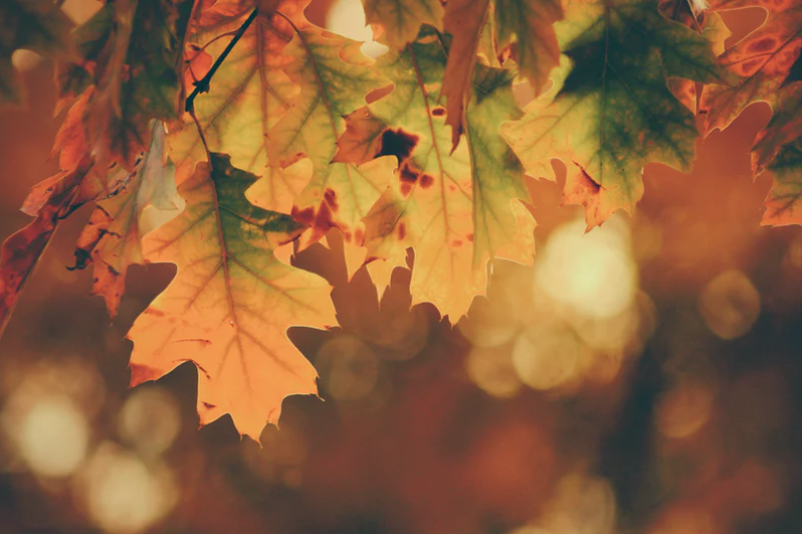 “It is autumn. The leaves are falling from the trees like burning tears- the wind howls.”
-Mervyn Peake
Similes are fine, it’s just that instead of saying that one thing is LIKE another thing, a metaphor intensifies the comparison by saying that one thing IS another thing!
#5
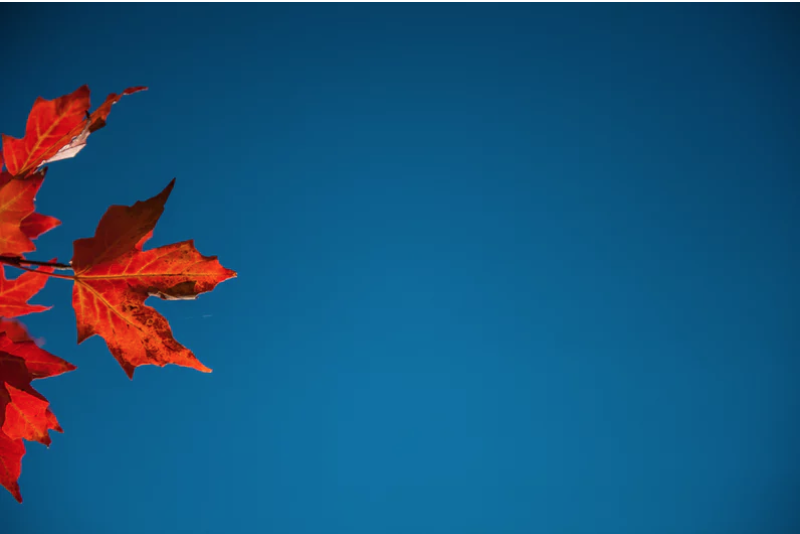 "Gratitude is riches. Complaint is poverty."
- Doris Day
#6
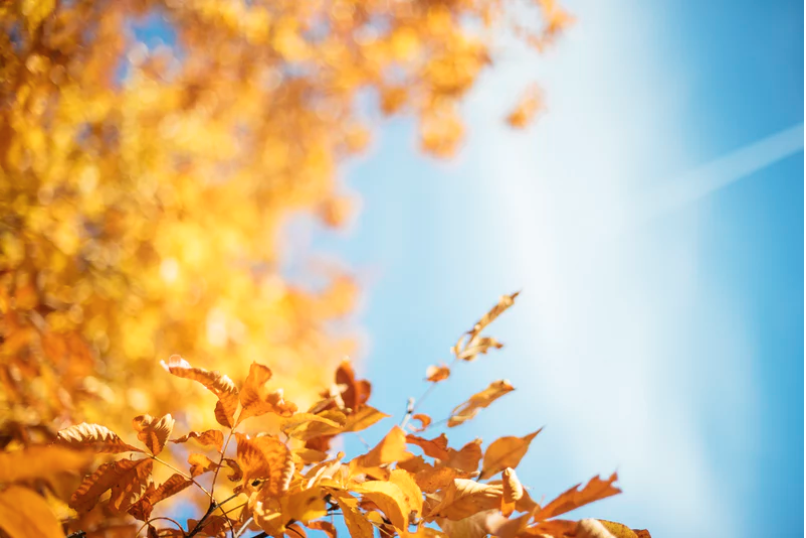 At times our own light goes out and is rekindled by a spark from another person. Each of us has cause to think with deep gratitude of those who have lighted the flame within us.
– Albert Schweitzer
#7
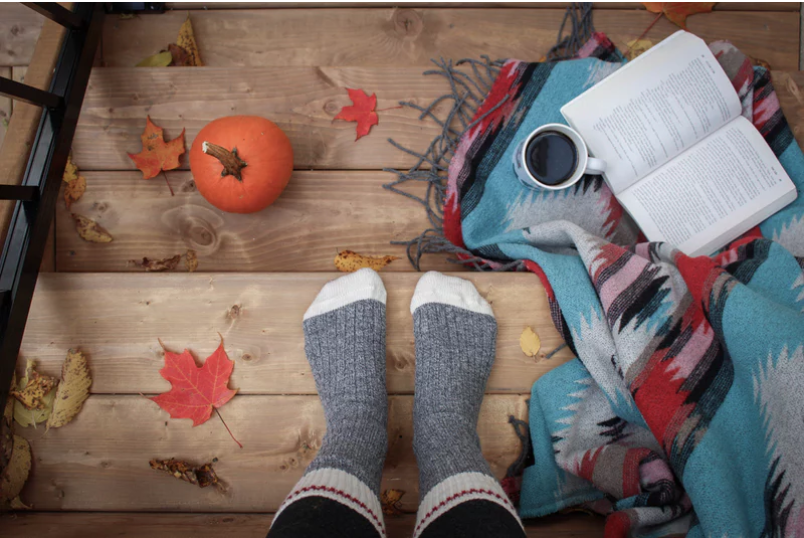 “Gratitude is the open door to abundance.”
— Anonymous
Punctuation, like ellipses, can be very effective in causing the reader to pause and think. Ellipses can have a dramatic effect …when used correctly, that is!
#8
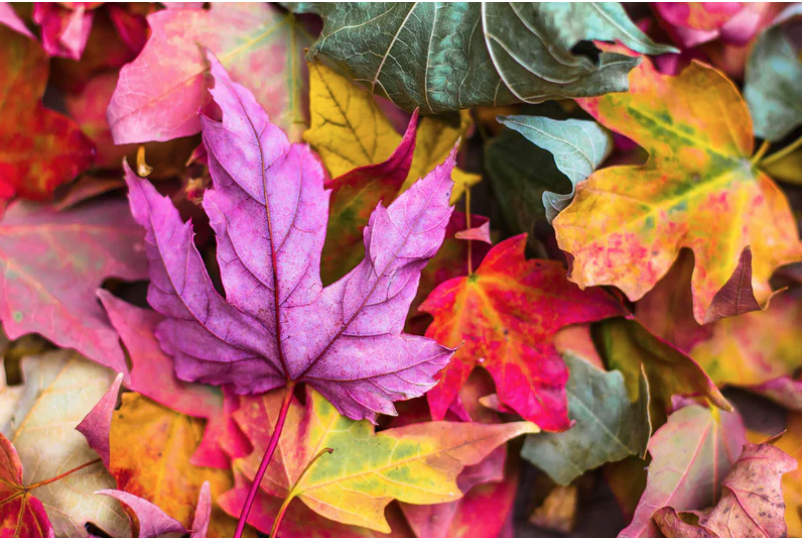 “A thought about Thanksgiving Day: Once, there was this day… this one day when… everyone realized they needed each other. ”
— April Burns in “Pieces of April”
#9
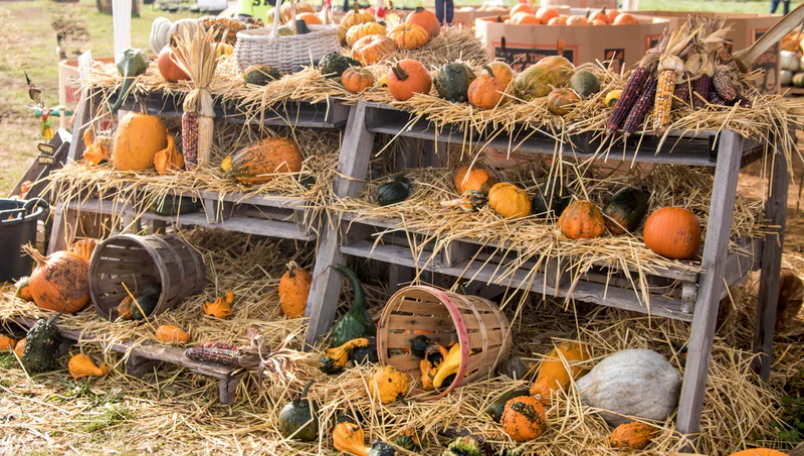 “Thanksgiving isn’t just a day . . .
It’s a way we can live our lives
every day.”
— Katrina Mayer
Imagery is the use of sight, sound, touch, taste, or smell to create a picture in the reader’s mind that is so real, it’s like the reader is right there!
#10
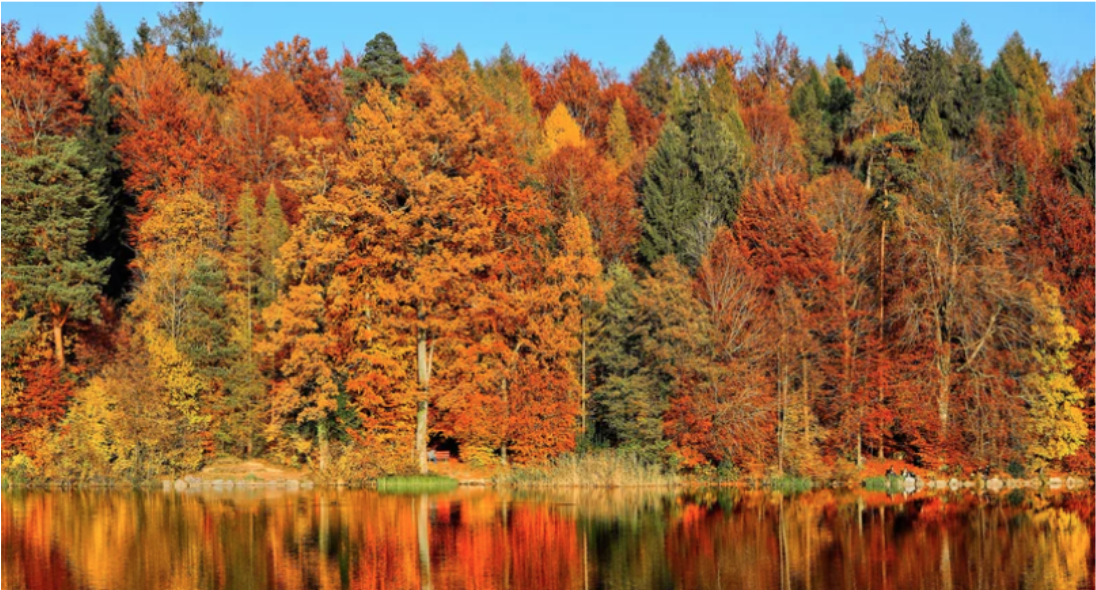 “Autumn burns brightly, a running flame through the mountains, a torch flag to the trees.”
— Faith Baldwin